“Big Idea” Question
Intro
Review Concepts
Check-In Questions
Teacher Engagement
Vocabulary
Student-Friendly Definition
Examples & Non-Examples
Morphological Word Parts
Frayer Model
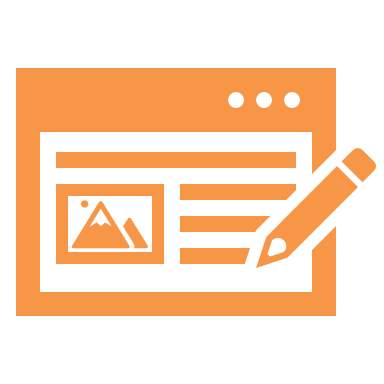 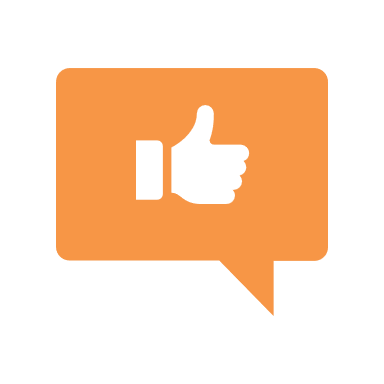 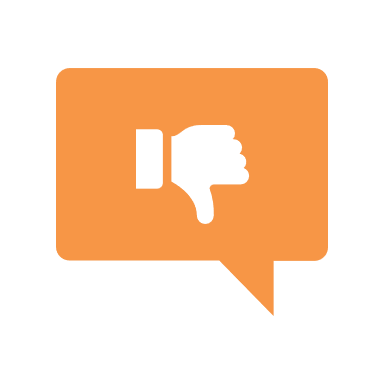 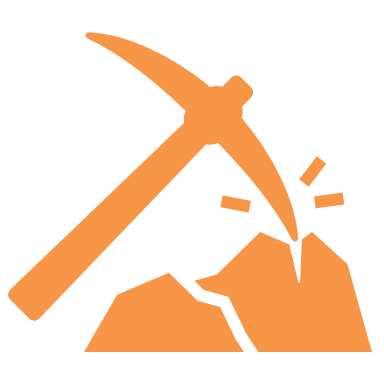 Simulation/Activity
[Speaker Notes: OK everyone, get ready for our next lesson.  Just as a reminder, these are the different components that our lesson may include, and you’ll see these icons in the top left corner of each slide so that you can follow along more easily!]
Sound
Intro
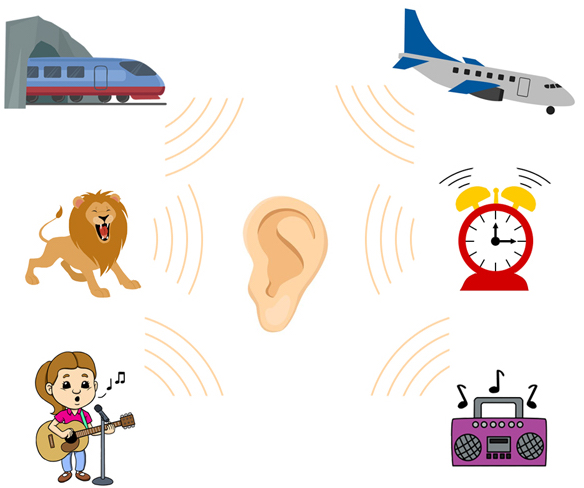 [Speaker Notes: Next, we’ll be learning about the word: Sound.]
Big Question: How is sound produced and transmitted?
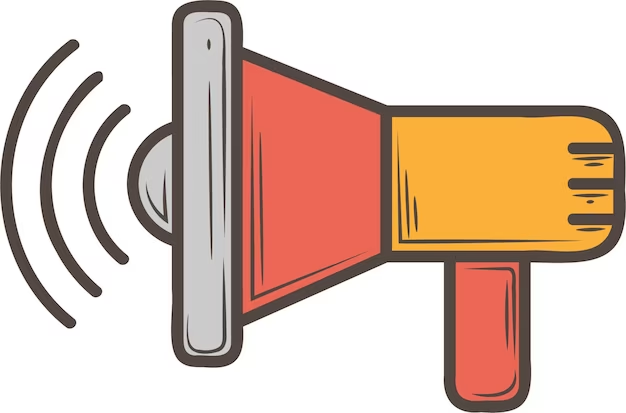 [Speaker Notes: Our “big question” is: How is sound produced and transmitted?
[Pause and illicit predictions from students.]

I love all these thoughtful scientific hypotheses!  Be sure to keep this question and your predictions in mind as we move through these next few lessons, and we’ll continue to revisit it.]
[Speaker Notes: Before we move on to our new topic, let’s review some other words & concepts that you already learned and make sure you are firm in your understanding.]
Direction: where something moves or points
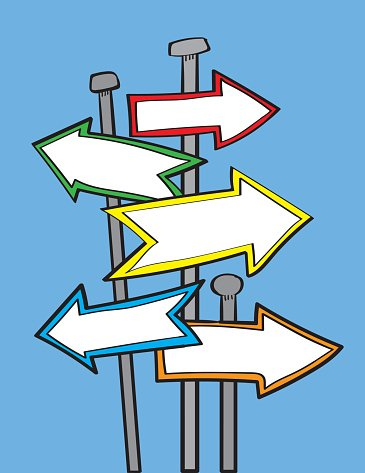 [Speaker Notes: Direction is where something moves or points]
Energy: the ability to cause change
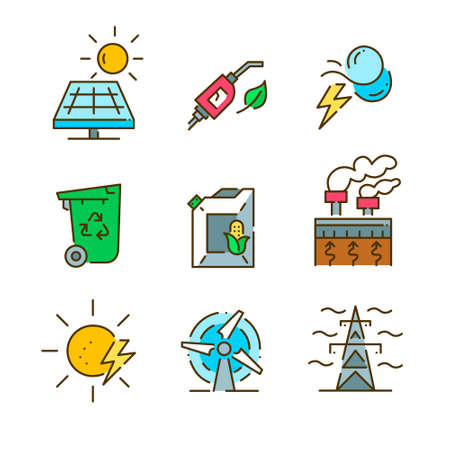 [Speaker Notes: Energy is the ability to cause change.]
Vibration: quick back-and-forth movements
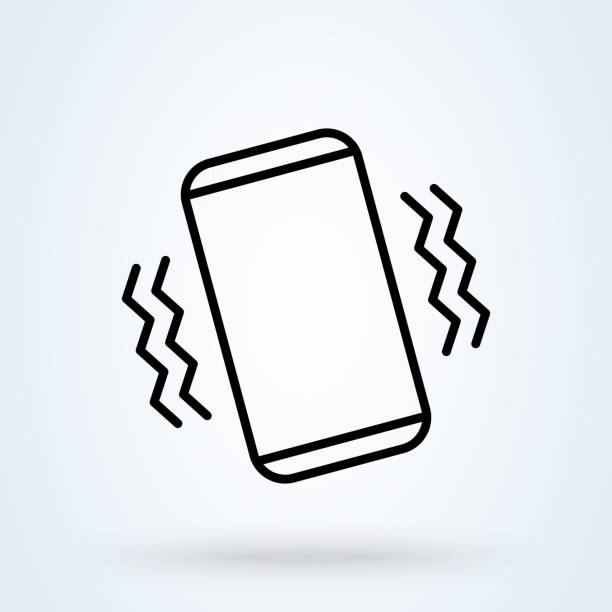 [Speaker Notes: Vibrations are quick back-and-forth movements.]
[Speaker Notes: Now let’s pause for a moment to review the information we have covered already.]
Energy is the ability to cause _______.
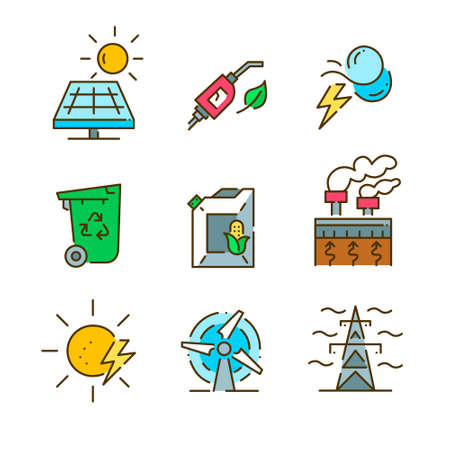 Similarities
Change
Emotions
[Speaker Notes: Energy is the ability to cause ________.

[Change]]
Energy is the ability to cause _______.
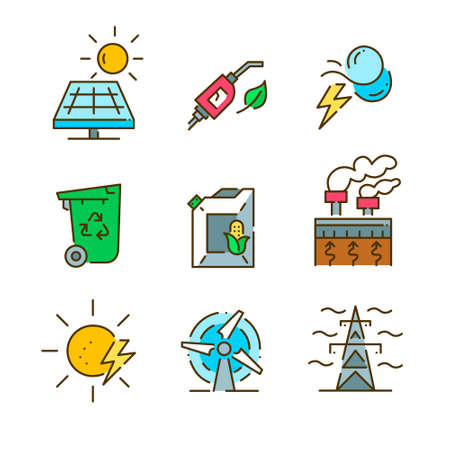 Similarities
Change
Emotions
[Speaker Notes: Energy is the ability to cause ________.

[Change]]
Direction is where something ______ or ______.
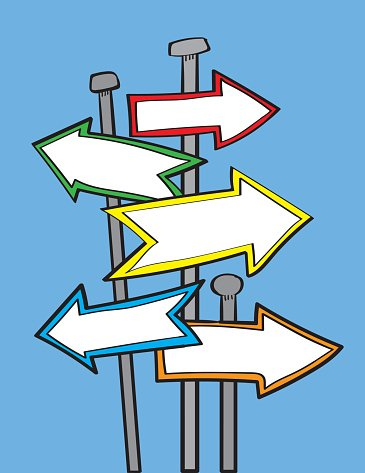 [Speaker Notes: Direction is where something ______ or ______.

[moves, points]]
Direction is where something moves or points.
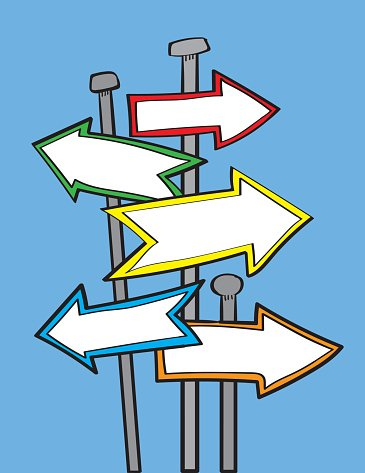 [Speaker Notes: Direction is where something ______ or ______.

[moves, points]]
True or False: Vibrations are quick back-and-forth movements.
True
False
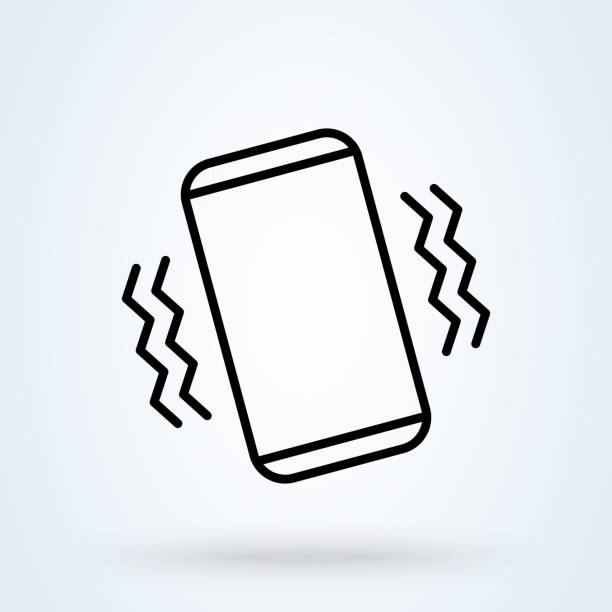 [Speaker Notes: True or false: vibrations are quick back-and-forth movements.

[True]]
True or False: Vibrations are quick back-and-forth movements.
True
False
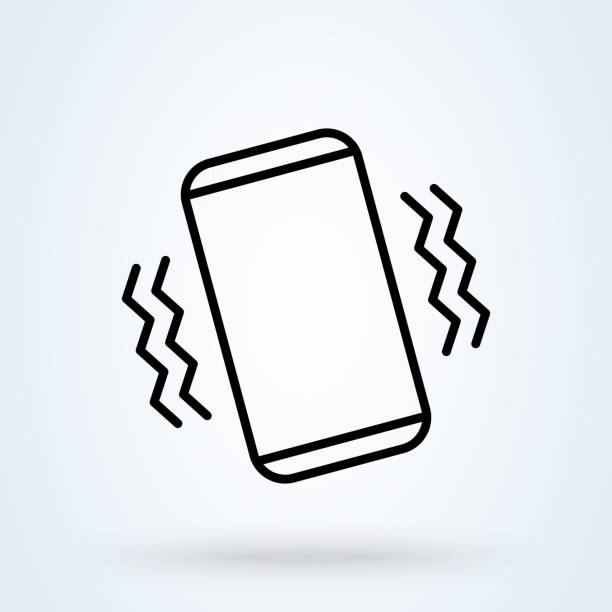 [Speaker Notes: True or false: vibrations are quick back-and-forth movements.

[True]]
Sound
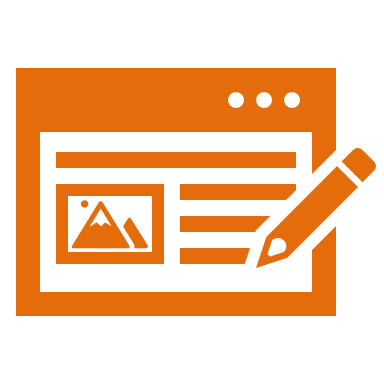 [Speaker Notes: Now that we’ve reviewed, let’s define the phrase sound.]
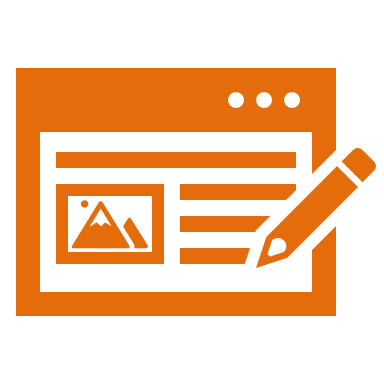 Sound: energy that is carried by vibration of one or more objects or particles to our ears
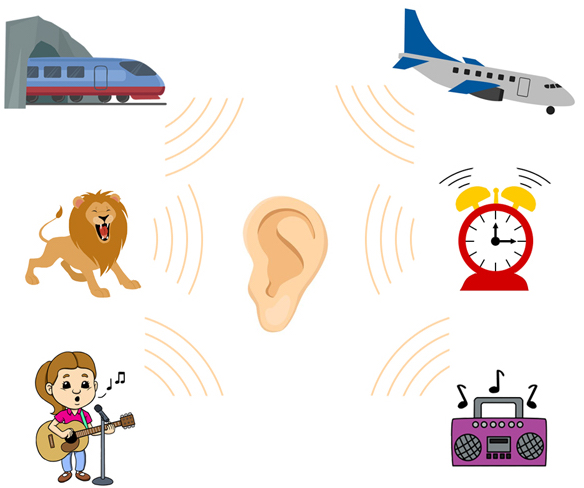 [Speaker Notes: Sound is energy that is carried by vibration of one or more objects or particles to our ears.]
[Speaker Notes: Let’s check-in for understanding.]
What is sound?
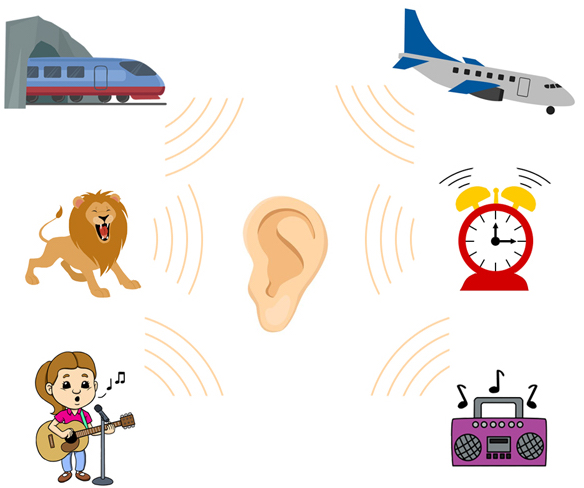 [Speaker Notes: What is sound? 

[Sound is energy that is carried by vibration of one or more objects or particles to our ears.]]
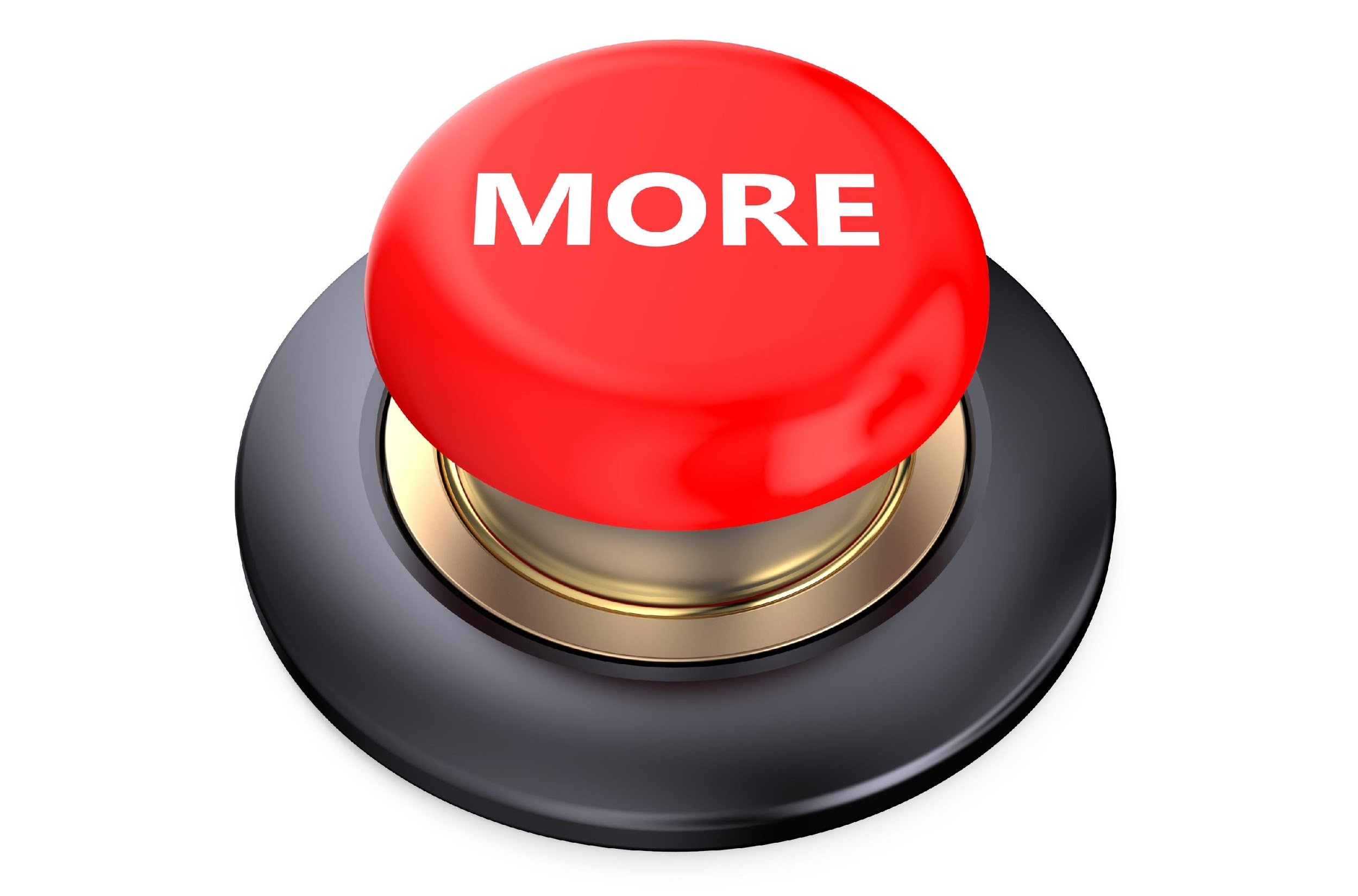 [Speaker Notes: That is the basic definition, but there is a bit more you need to know.]
Sound travels in waves and must have a solid, liquid, or gas to travel through. In sound waves, energy is transferred through the medium - a solid, liquid, or gas - through which sound travels.
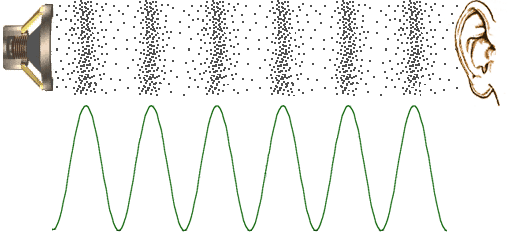 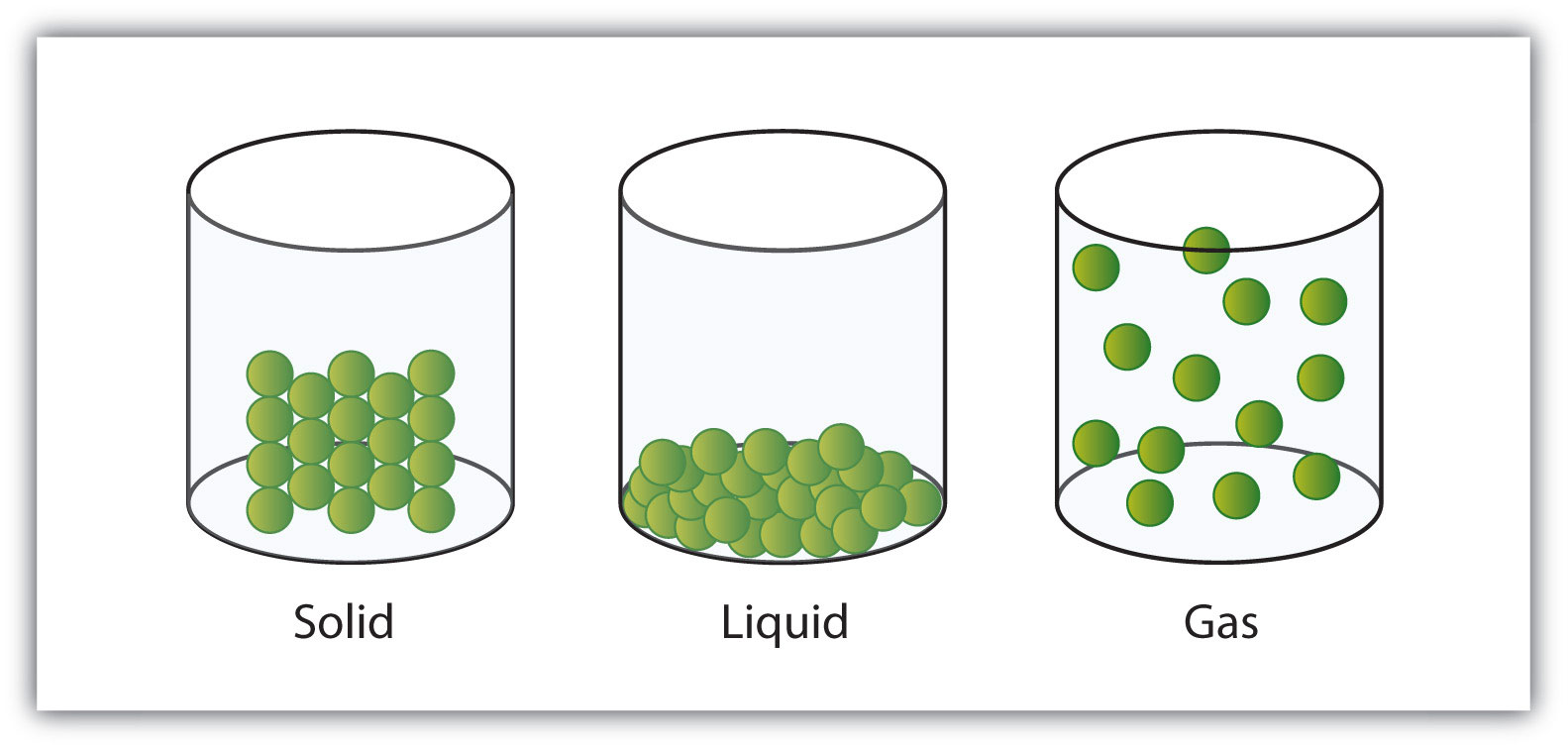 [Speaker Notes: Sound travels in waves and must have a solid, liquid, or gas to travel through. In sound waves, energy is transferred through the medium - a solid, liquid, or gas - through which sound travels.]
Sound travels the quickest through solids. For example, if a person hits a table, the sound happens immediately. The same can be said about clapping hands.
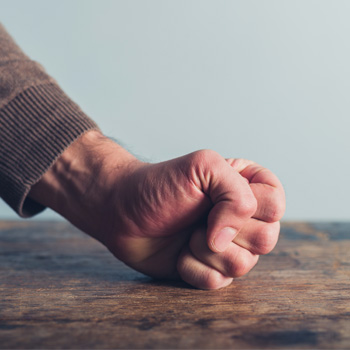 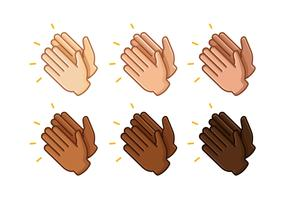 [Speaker Notes: Sound travels the quickest through solids. For example, if a person hits a table, the sound happens immediately. The same can be said about clapping hands.]
But if sound travels through liquids or gases, it is much slower. For example, if you try to talk to your friend under water, it may be difficult to hear them (liquid). Similarly, if you see a lightning bolt far away, it can take a long time for the sound of the thunder to travel to your ears (gas).
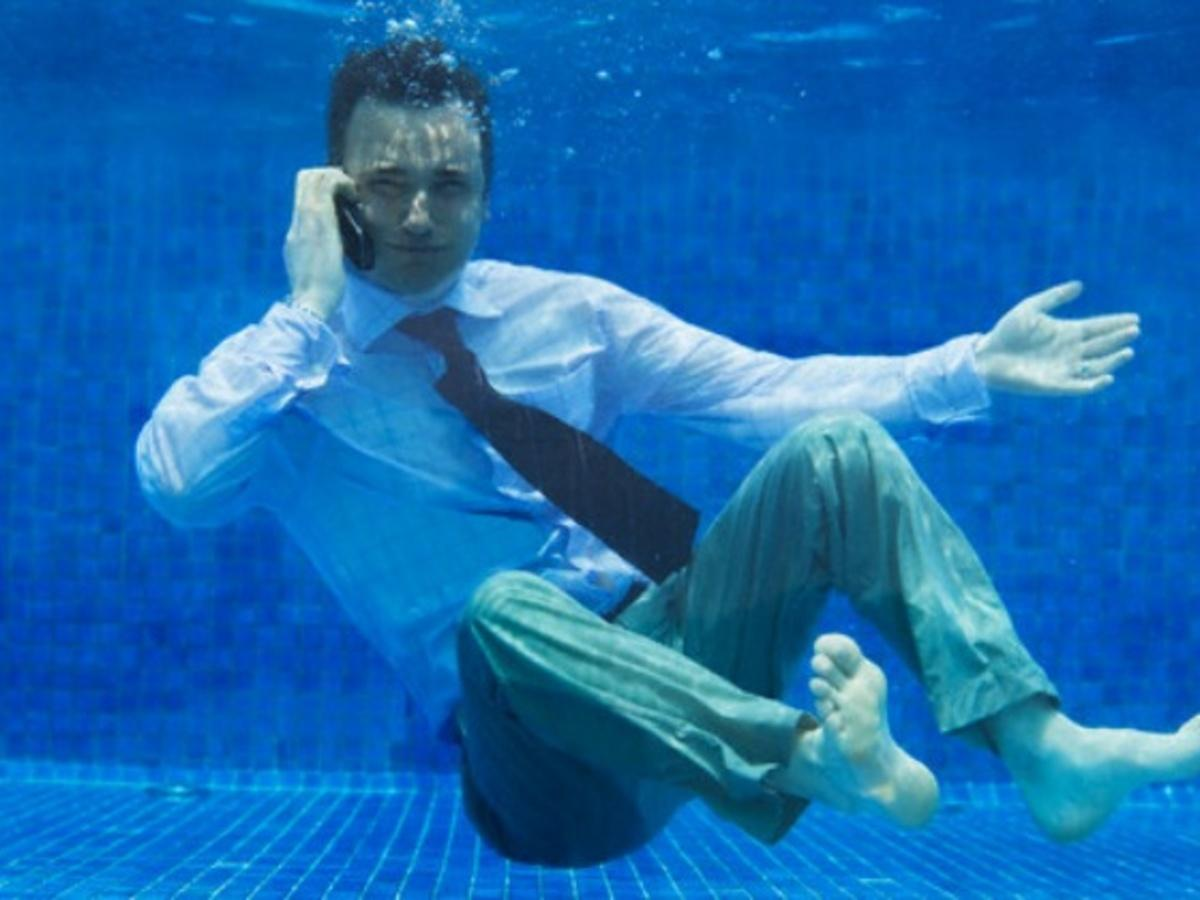 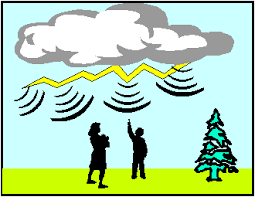 [Speaker Notes: But if sound travels through liquids or gases, it is much slower. For example, if you try to talk to your friend under water, it may be difficult to hear them (liquid). Similarly, if you see a lightning bolt far away, it can take a long time for the sound of the thunder to travel to your ears (gas).]
[Speaker Notes: Let’s check-in for understanding.]
Sound travels in ______ and must have a solid, liquid, or gas to travel through.
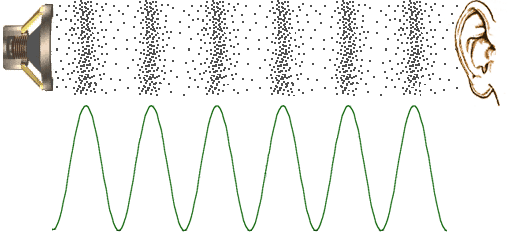 Pairs
Frames
Waves
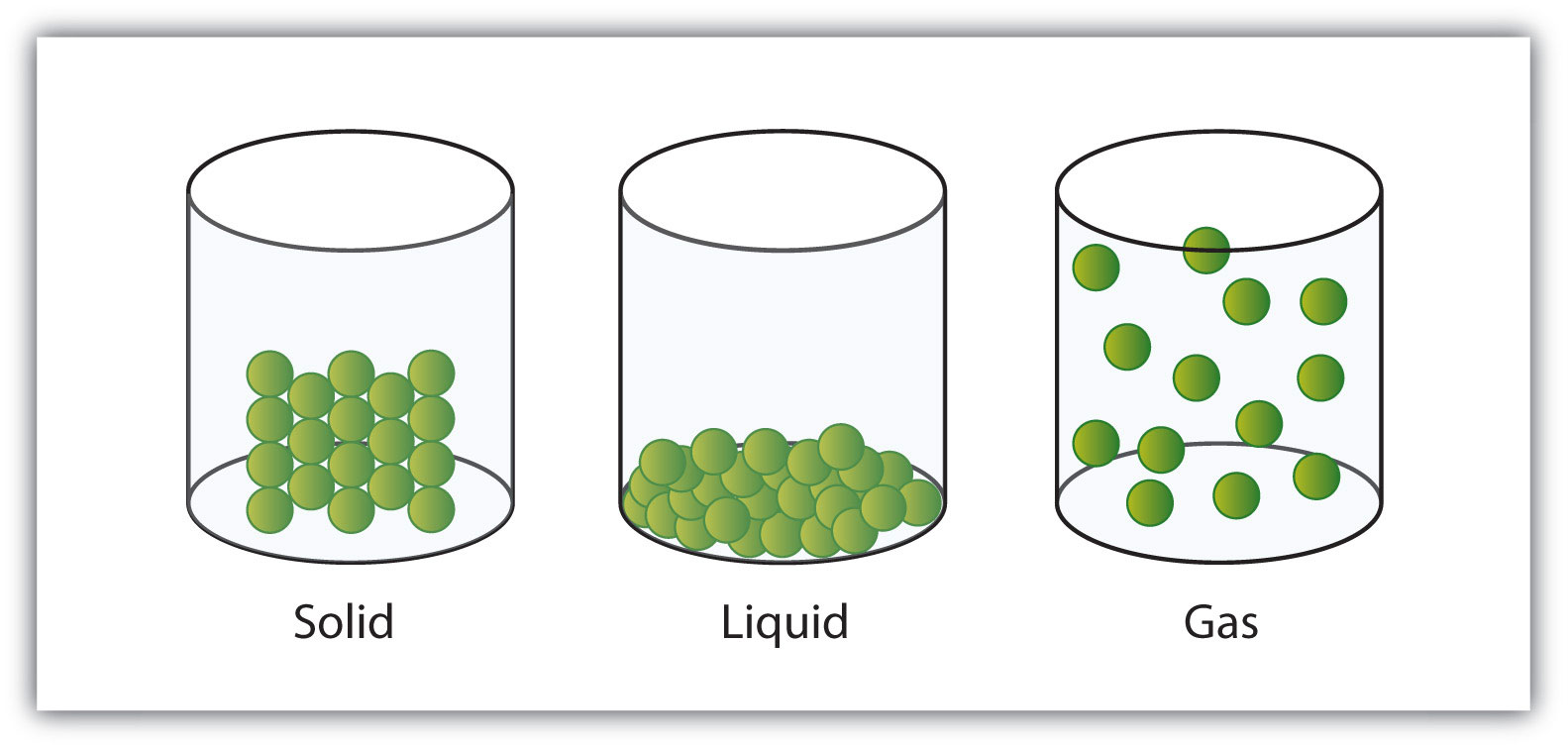 [Speaker Notes: Sound travels in ______ and must have a solid, liquid, or gas to travel through.

[Waves]]
Sound travels in ______ and must have a solid, liquid, or gas to travel through.
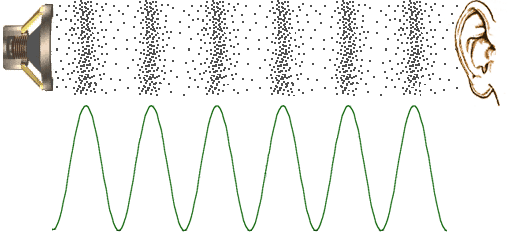 Pairs
Frames
Waves
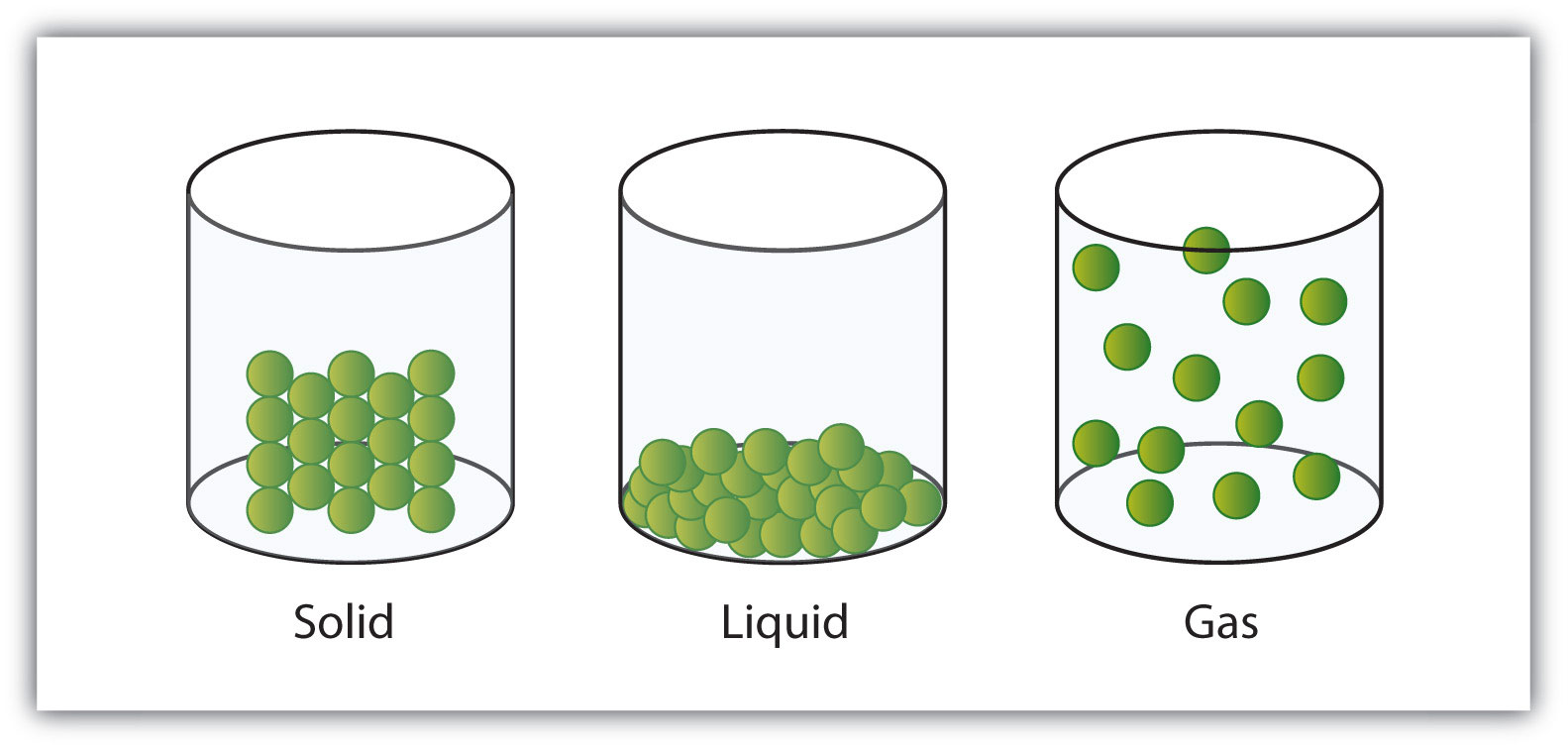 [Speaker Notes: Sound travels in ______ and must have a solid, liquid, or gas to travel through.

[Waves]]
True or false: Sound travels the fastest through liquids and gases.
True
False
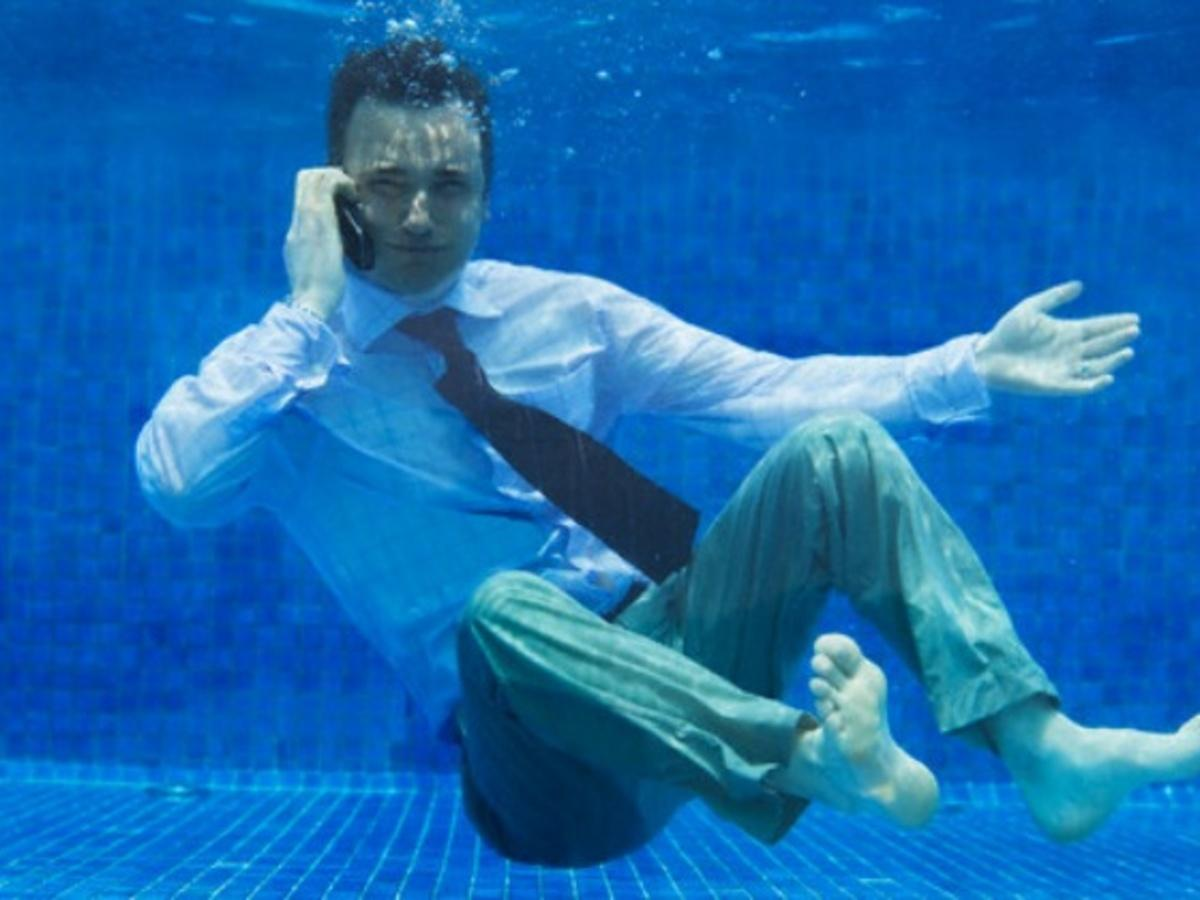 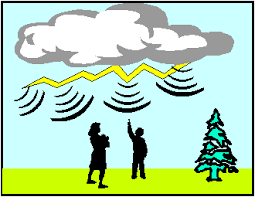 [Speaker Notes: True or False: Sound travels the fastest through liquids and gases.

[False]]
True or false: Sound travels the fastest through liquids and gases.
True
False
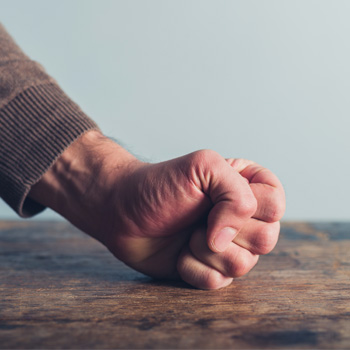 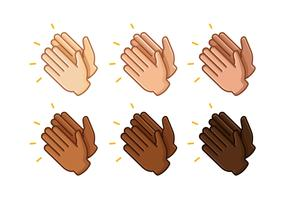 [Speaker Notes: True or False: Sound travels the fastest through liquids and gases. This is false. Remember: sound travels the fastest through solid objects.

[False]]
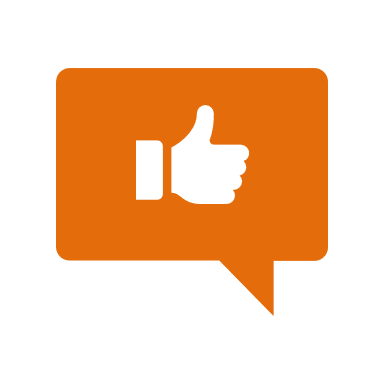 [Speaker Notes: Now, let’s talk about some examples of sound.]
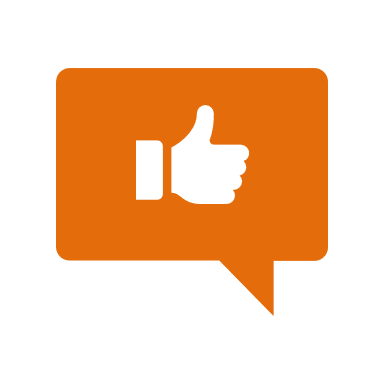 Our vocal cords vibrate and produce noise energy
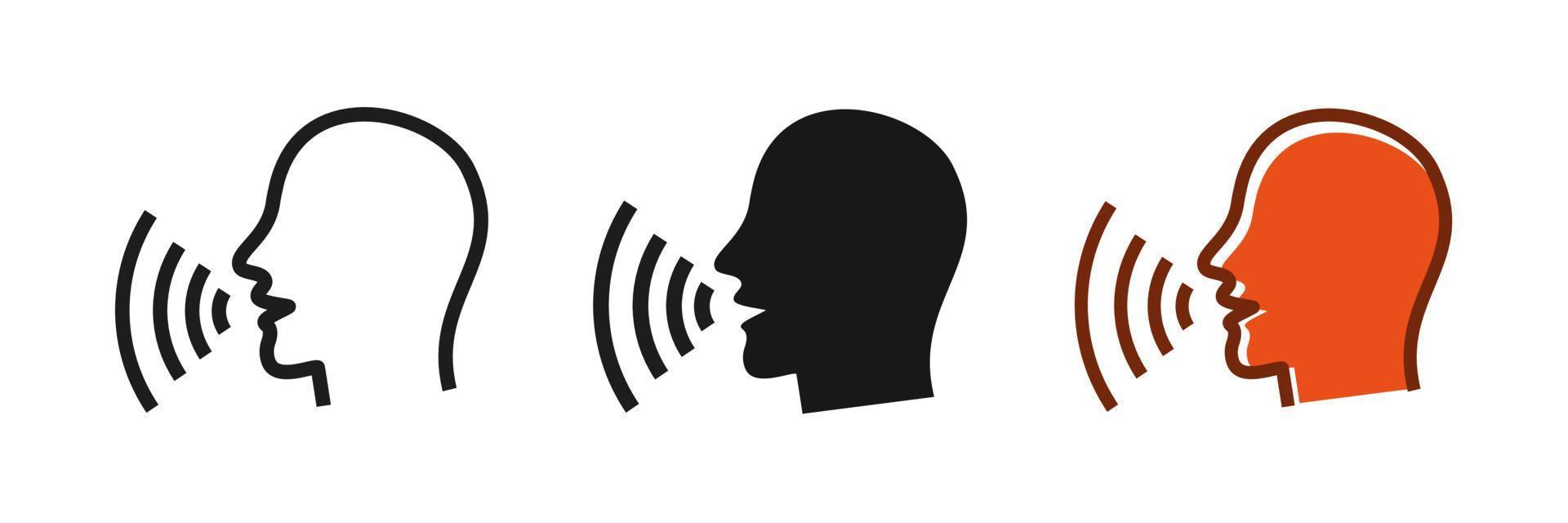 [Speaker Notes: Human voices produce sound. Our vocal cords vibrate and produce noise energy that transfers to the ears of the person we are talking to.]
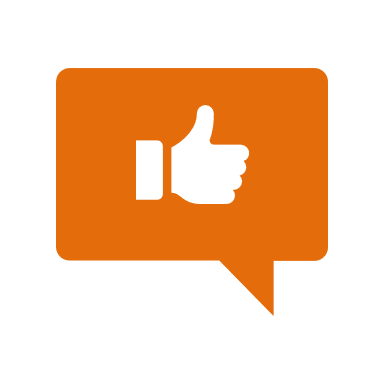 Car horns vibrate and then transfer those vibrations to our ears
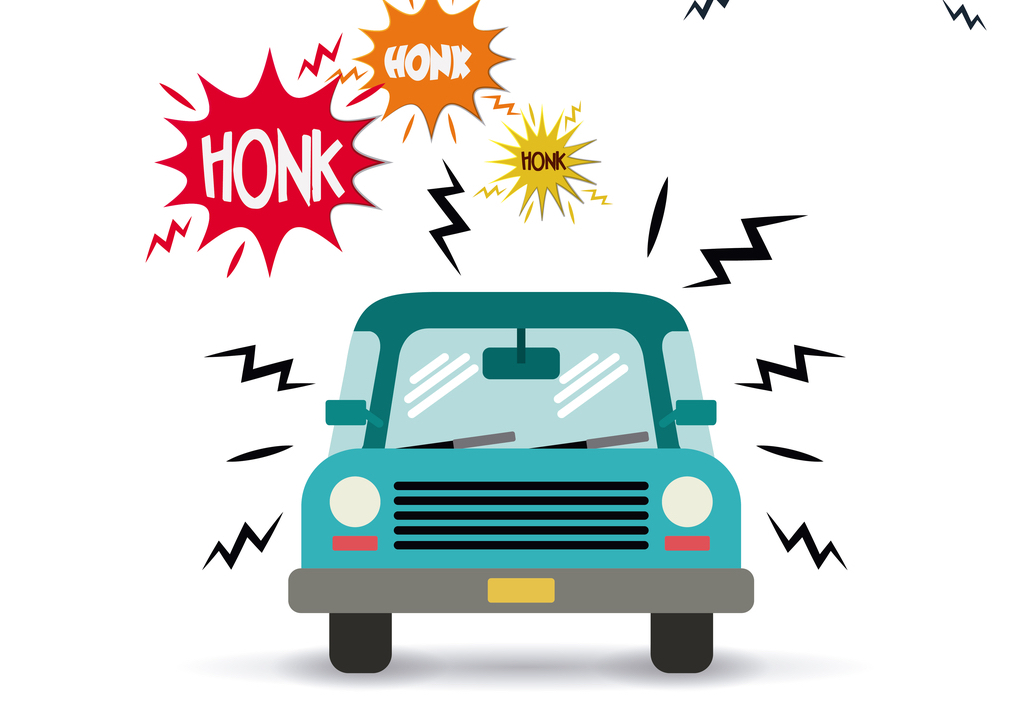 [Speaker Notes: Cars are a large source of sound. Specifically, car horns vibrate and then transfer those vibrations to our ears, telling us to use caution while we are driving.]
[Speaker Notes: Let’s check-in for understanding.]
What is sound?
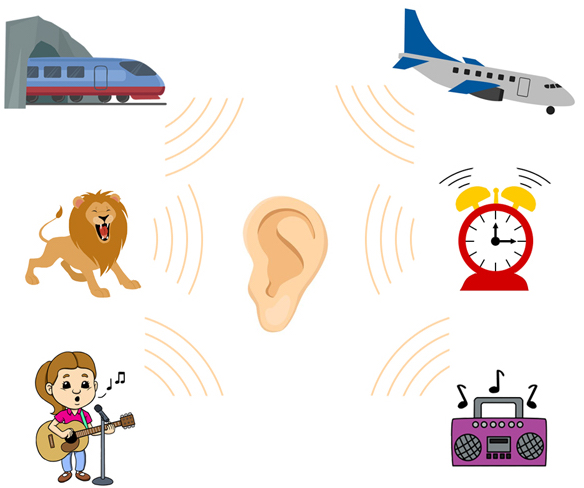 [Speaker Notes: What is sound? 

[Sound is energy that is carried by vibration of one or more objects or particles to our ears.]]
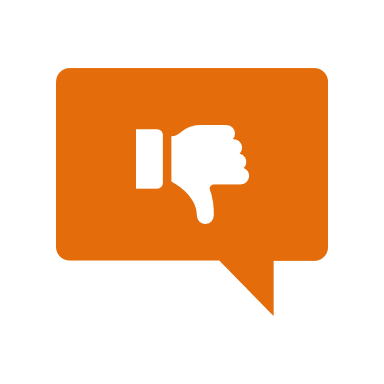 [Speaker Notes: Now, let’s talk about some non-examples of sound.]
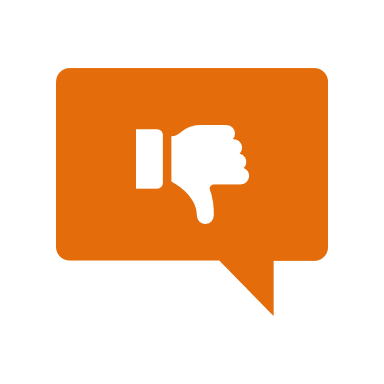 If a person is silent, then they do not produce sound with their mouths. Their vocal cords do not vibrate.
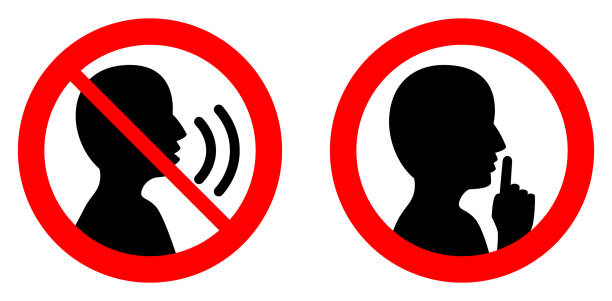 [Speaker Notes: If a person is silent, then they do not produce sound with their mouths. Their vocal cords do not vibrate, so sound is not produced.]
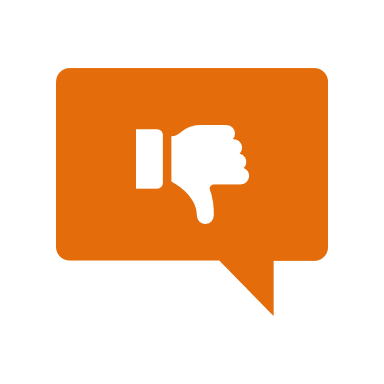 Color is not an example of sound. Because color does not vibrate, it does not produce a sound for our ears to hear.
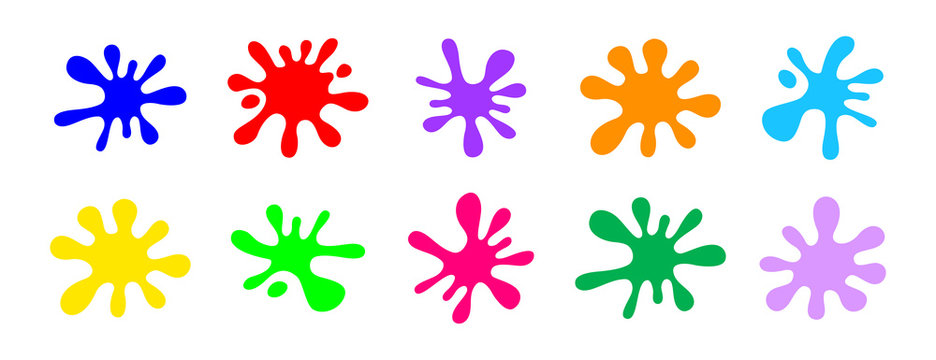 [Speaker Notes: Color is not an example of sound. Because color does not vibrate, it does not produce a sound for our ears to hear.]
[Speaker Notes: Now let’s pause for a moment to check your understanding.]
Why does the car show sound, but the colors do not?
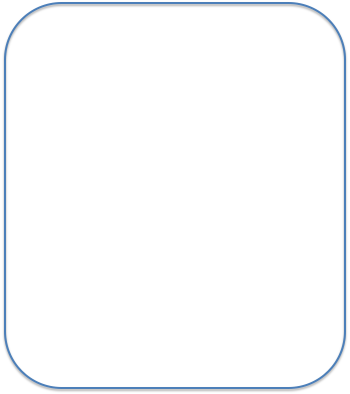 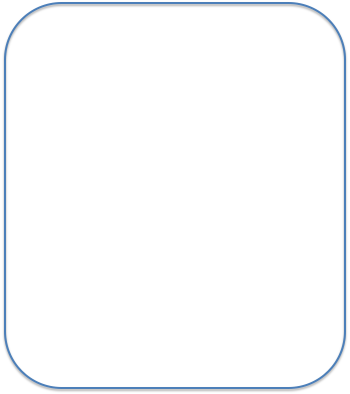 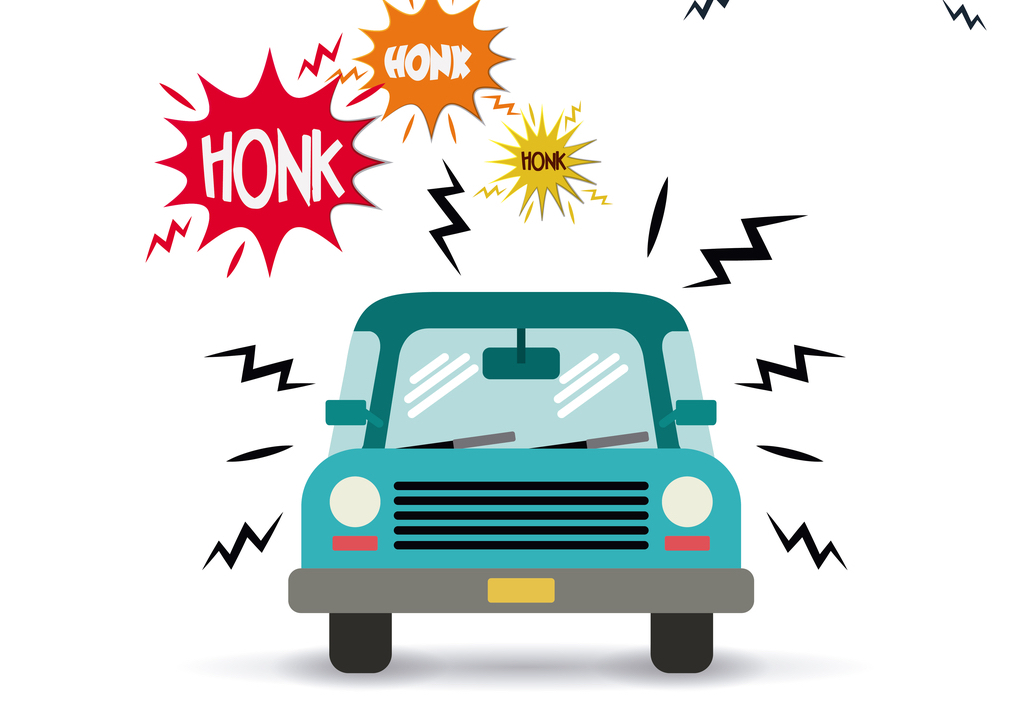 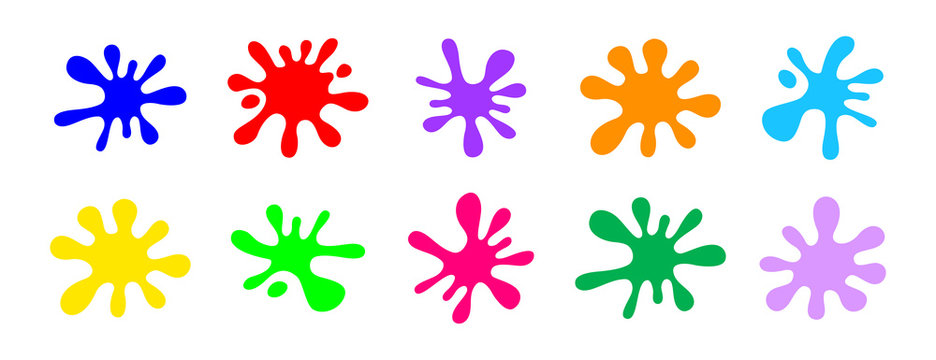 [Speaker Notes: Why does the car show sound, but the colors do not?

[Because the honking car horn vibrates and sends that energy to our ears. Color does not vibrate.]]
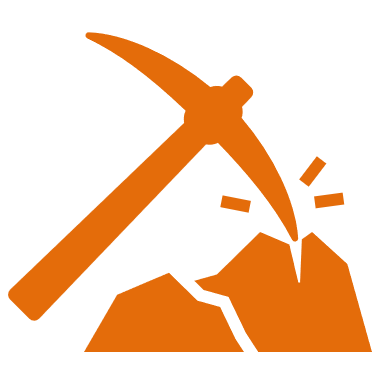 [Speaker Notes: We can also break down the term sound into different word parts to help us remember the meaning.  Let’s take a look!]
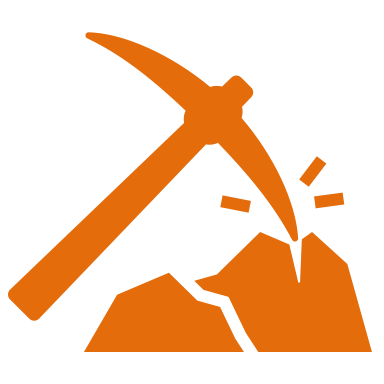 Sound
(root)
[Speaker Notes: We can break up the term sound into one part: the root.]
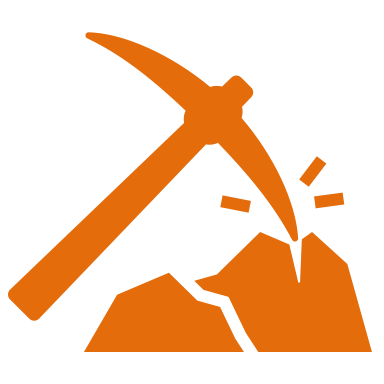 Sound
Sound = vibration energy our ears hear
[Speaker Notes: The root “sound” means vibration energy our ears hear.]
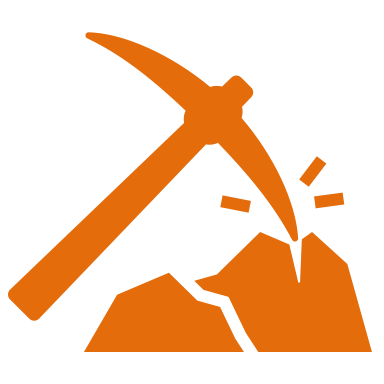 Sound
Vibration energy our ears hear
[Speaker Notes: So when look at the word sound it means vibration energy our ears hear.]
[Speaker Notes: Let’s check-in for understanding.]
How can we use the word parts of sound to help us remember the definition of the term?
Sound
(root)
[Speaker Notes: How can we use the word parts of sound to help us remember the definition of the term?

[The root sound means vibration energy our ears hear. 

So when we put it all together, sound is vibration energy our ears hear.]]
Remember!!!
[Speaker Notes: So remember!]
Sound: energy that is carried by vibration of one or more objects or particles to our ears
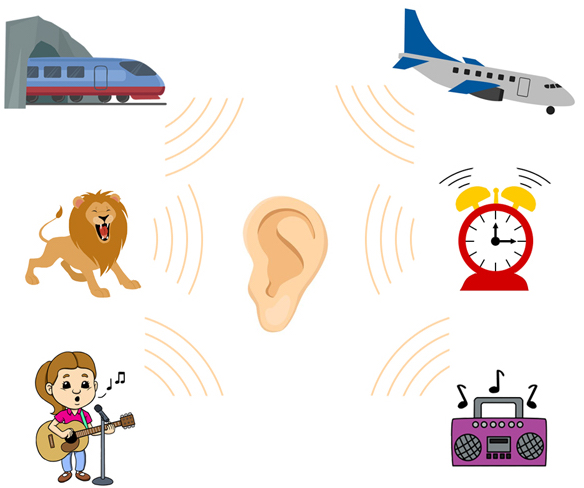 [Speaker Notes: Sound is energy that is carried by vibration of one or more objects or particles to our ears.]
[Speaker Notes: We will now complete this concept map, called a Frayer model, to summarize and further clarify what you have learned about the term sound.]
Picture
Definition
Sound
Example
How does sound impact my life?
[Speaker Notes: To complete the Frayer model, we will choose from four choices the correct picture, definition, example, and response to the question, “How does sound impact my life?” Select the best response for each question using the information you just learned. As we select responses, we will see how this model looks filled in for the term sound.]
Directions: Choose the correct picture of sound from the choices below.
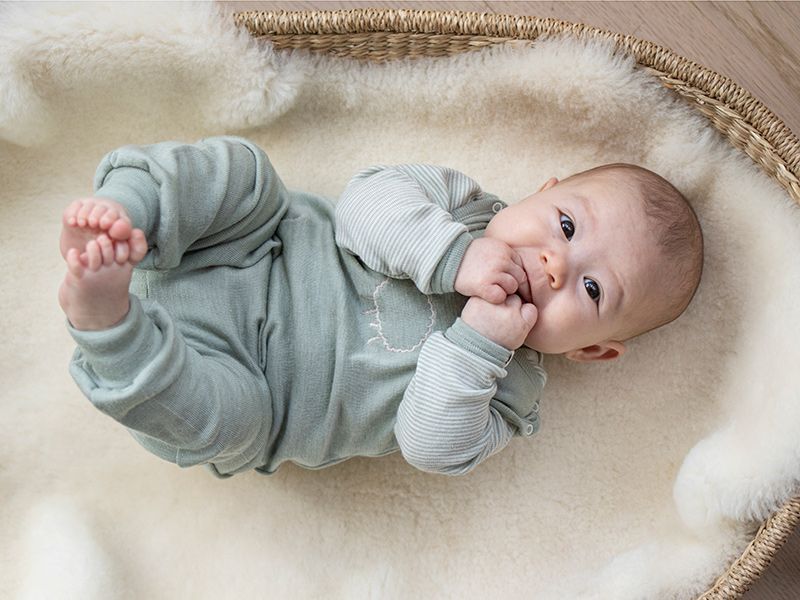 B
A
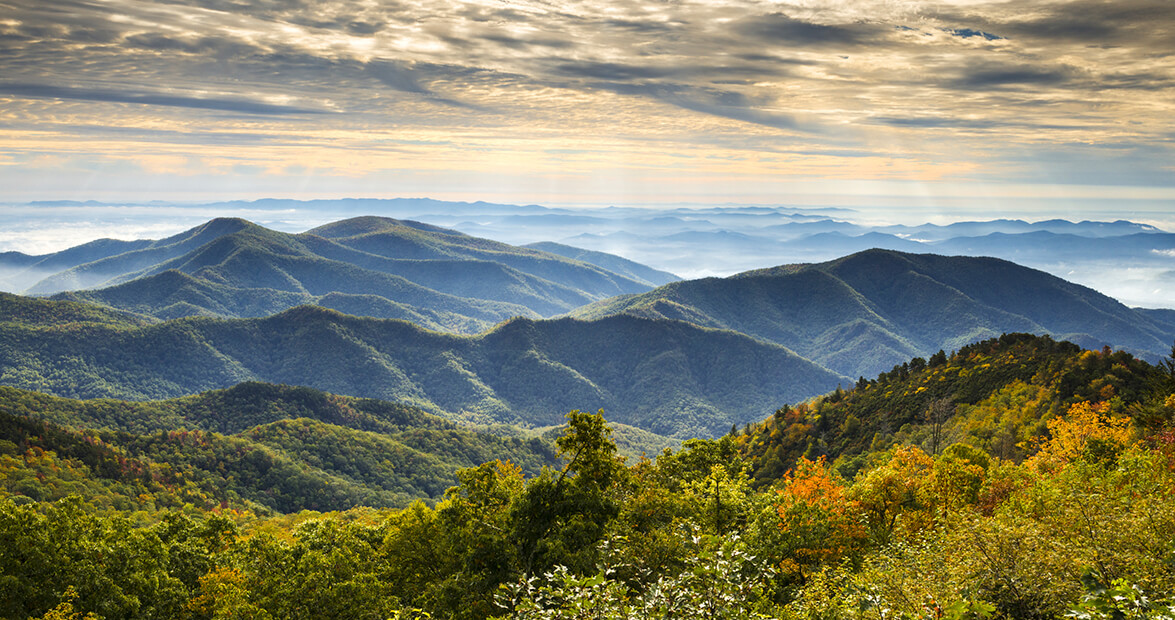 D
C
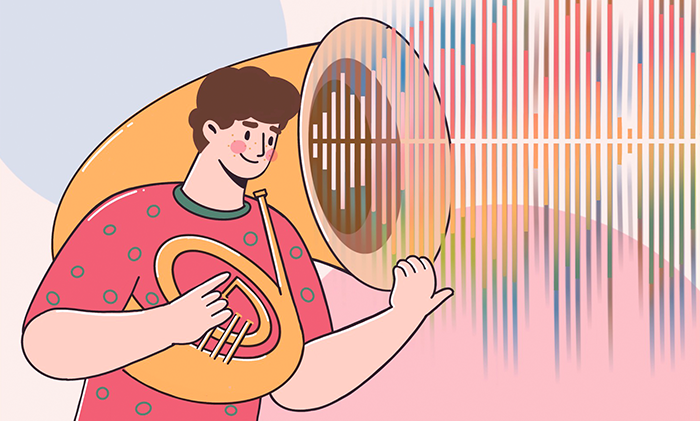 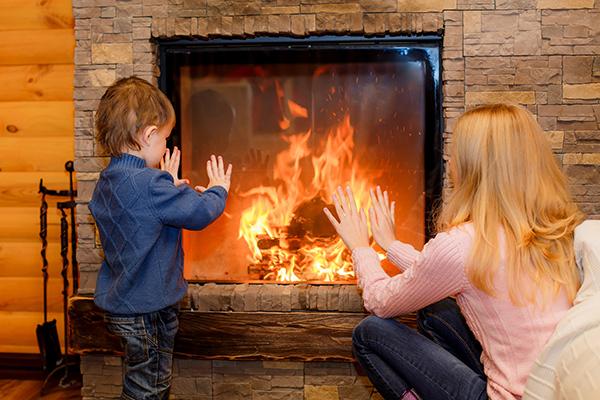 [Speaker Notes: Choose the one correct picture of sound from these four choices.]
Directions: Choose the correct picture of sound from the choices below.
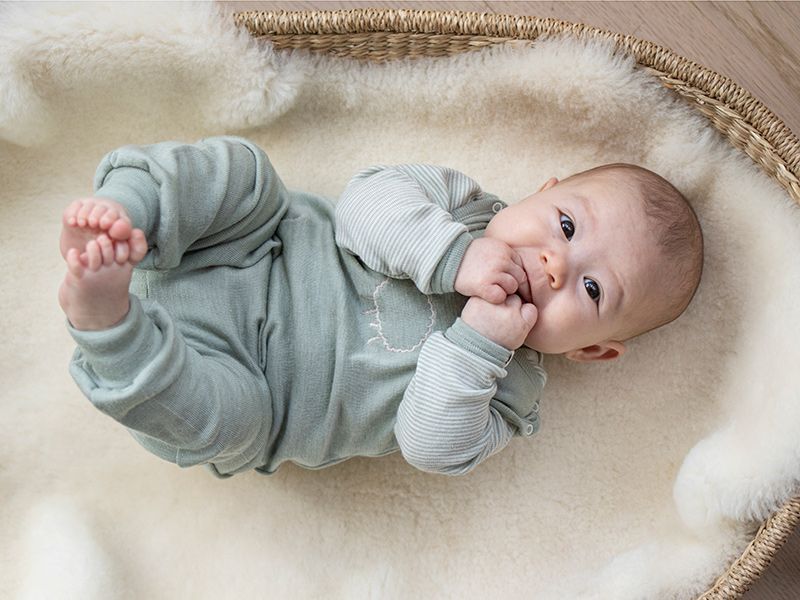 B
A
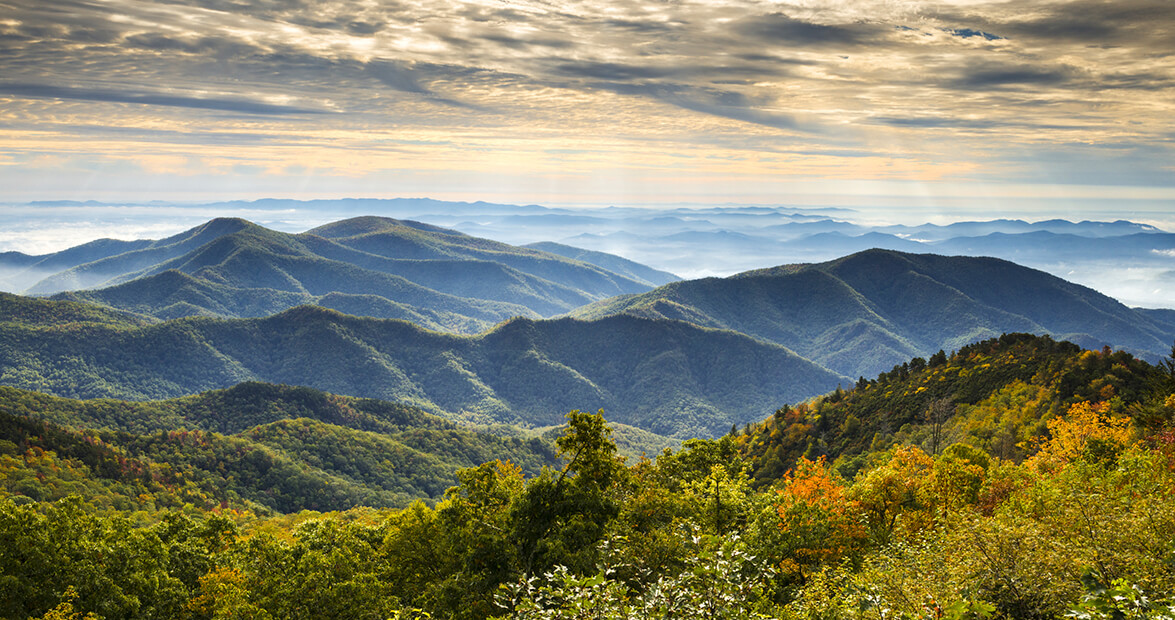 D
C
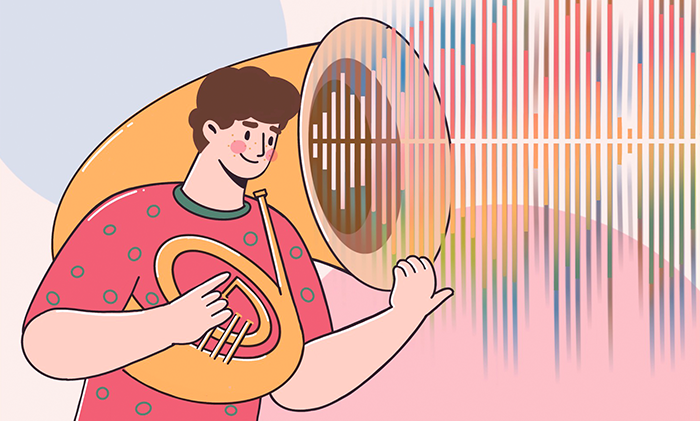 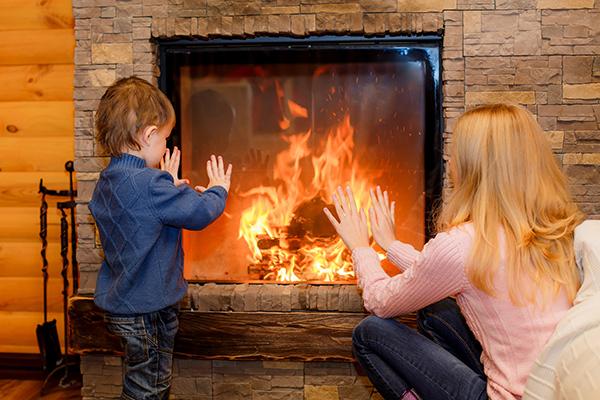 [Speaker Notes: This is the picture that shows sound.]
Picture
Definition
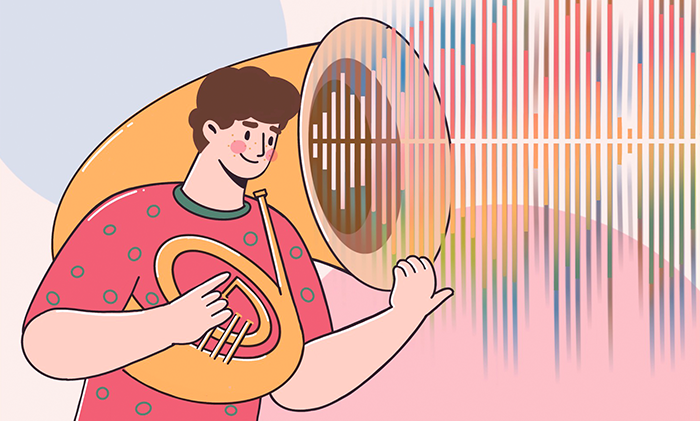 Sound
Example
How does sound impact my life?
[Speaker Notes: Here is the Frayer model filled in with a picture of sound.]
Directions: Choose the correct definition of sound from the choices below.
Energy that is carried by vibration of one or more objects or particles to our ears
A
B
A push or pull of an object
C
A place where animals and plants live together
D
Prehistoric animal or plant remains
[Speaker Notes: Choose the one correct definition of sound from these four choices.]
Directions: Choose the correct definition of sound from the choices below.
Energy that is carried by vibration of one or more objects or particles to our ears
A
B
A push or pull of an object
C
A place where animals and plants live together
D
Prehistoric animal or plant remains
[Speaker Notes: “Energy that is carried by vibration of one or more objects or particles to our ears” is correct! This is the definition of sound.]
Picture
Definition
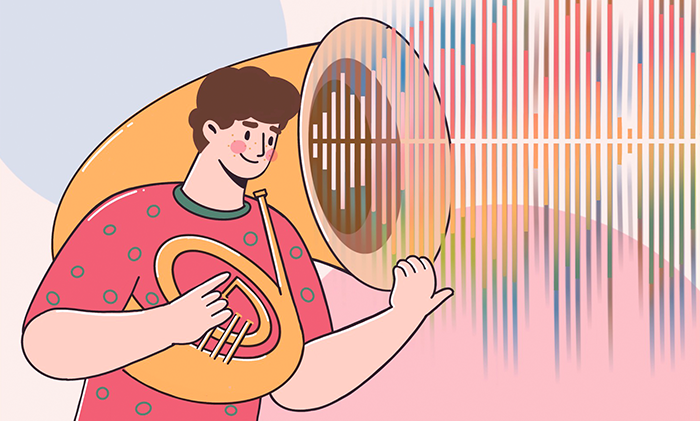 Energy that is carried by vibration of one or more objects or particles to our ears
Sound
Example
How does sound impact my life?
[Speaker Notes: Here is the Frayer Model with a picture and the definition filled in for sound:  energy that is carried by vibration of one or more objects or particles to our ears.]
Directions: Choose the correct example of sound from the choices below.
A
A lion hunting and eating an antelope
B
A baby crawling
C
A piano being played
D
Cookies baking in the oven
[Speaker Notes: Choose the one correct example of sound from these four choices.]
Directions: Choose the correct example of sound from the choices below.
A
A lion hunting and eating an antelope
B
A baby crawling
C
A piano being played
D
Cookies baking in the oven
[Speaker Notes: “A piano being played” is correct! This is an example of sound.]
Picture
Definition
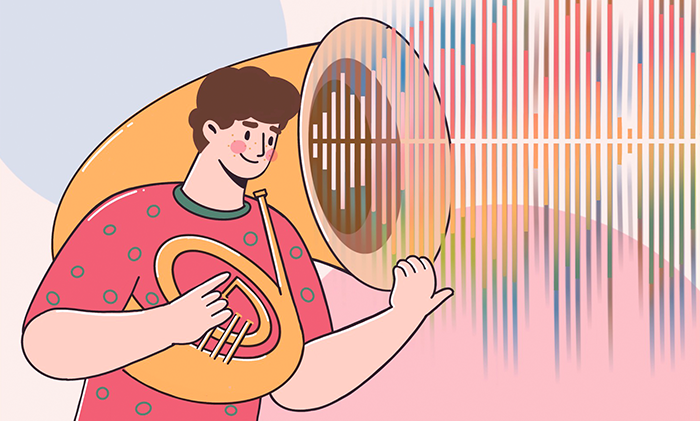 Energy that is carried by vibration of one or more objects or particles to our ears
Sound
A piano being played
Example
How does sound impact my life?
[Speaker Notes: Here is the Frayer Model with a picture, definition, and an example of sound: A piano being played.]
Directions: Choose the correct response for “how does sound impact my life?” from the choices below.
Sound impacts my life by helping us communicate with other people and the environment around us.
A
B
Sound impacts my life by explaining how weather works so we can better understand the world around us.
C
Sound impacts my life by showing how plants and animals interact with one another so we can make healthy choices in our lives.
Sound impacts my life by showing how to move objects in our environment which can help us survive.
D
[Speaker Notes: Choose the one correct response for “how does sound impact my life?” from these four choices.]
Directions: Choose the correct response for “how does sound impact my life?” from the choices below.
Sound impacts my life by helping us communicate with other people and the environment around us.
A
B
Sound impacts my life by explaining how weather works so we can better understand the world around us.
C
Sound impacts my life by showing how plants and animals interact with one another so we can make healthy choices in our lives.
Sound impacts my life by showing how to move objects in our environment which can help us survive.
D
[Speaker Notes: “Sound impacts my life by helping us communicate with other people and the environment around us.” That is correct! This is an example of how sound impacts your life.]
Picture
Definition
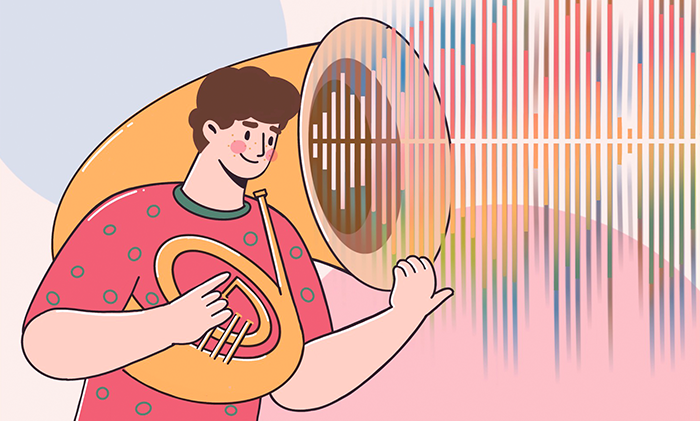 Energy that is carried by vibration of one or more objects or particles to our ears
Sound
Sound impacts my life by helping us communicate with other people and the environment around us.
A piano being played
Example
How does sound impact my life?
[Speaker Notes: Here is the Frayer Model with a picture, definition, example, and a correct response to “how does sound impact my life?”: Sound impacts my life by helping us communicate with other people and the environment around us.]
Remember!!!
[Speaker Notes: So remember!]
Sound: energy that is carried by vibration of one or more objects or particles to our ears
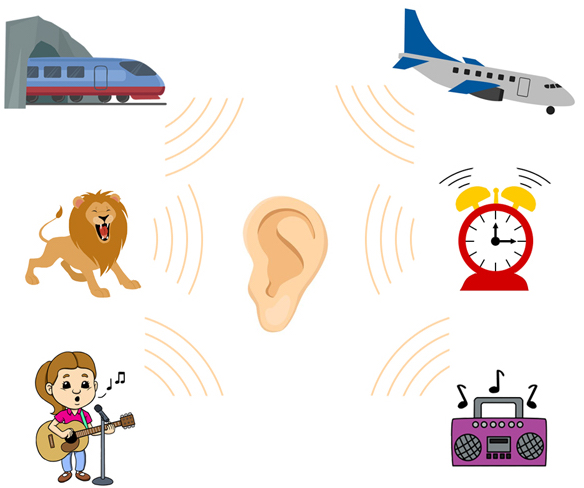 [Speaker Notes: Sound is energy that is carried by vibration of one or more objects or particles to our ears.]
Big Question: How is sound produced and transmitted?
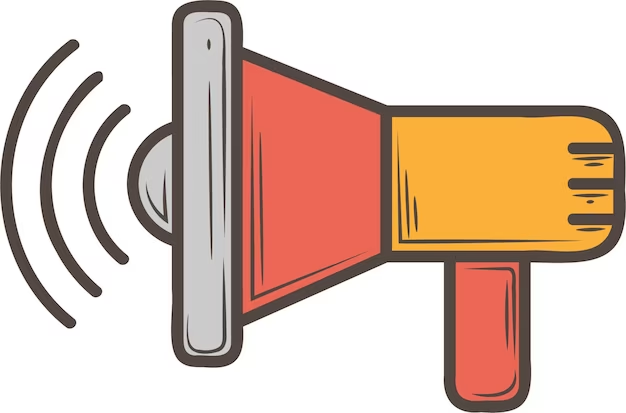 [Speaker Notes: Let’s reflect again on our big question. Our “big question” is: How is sound produced and transmitted?

Does anyone have any additional examples to share that haven’t been discussed yet?]
Simulation Activity
Sound
(Piano Sound Waves)
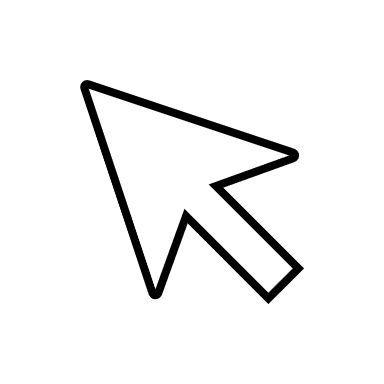 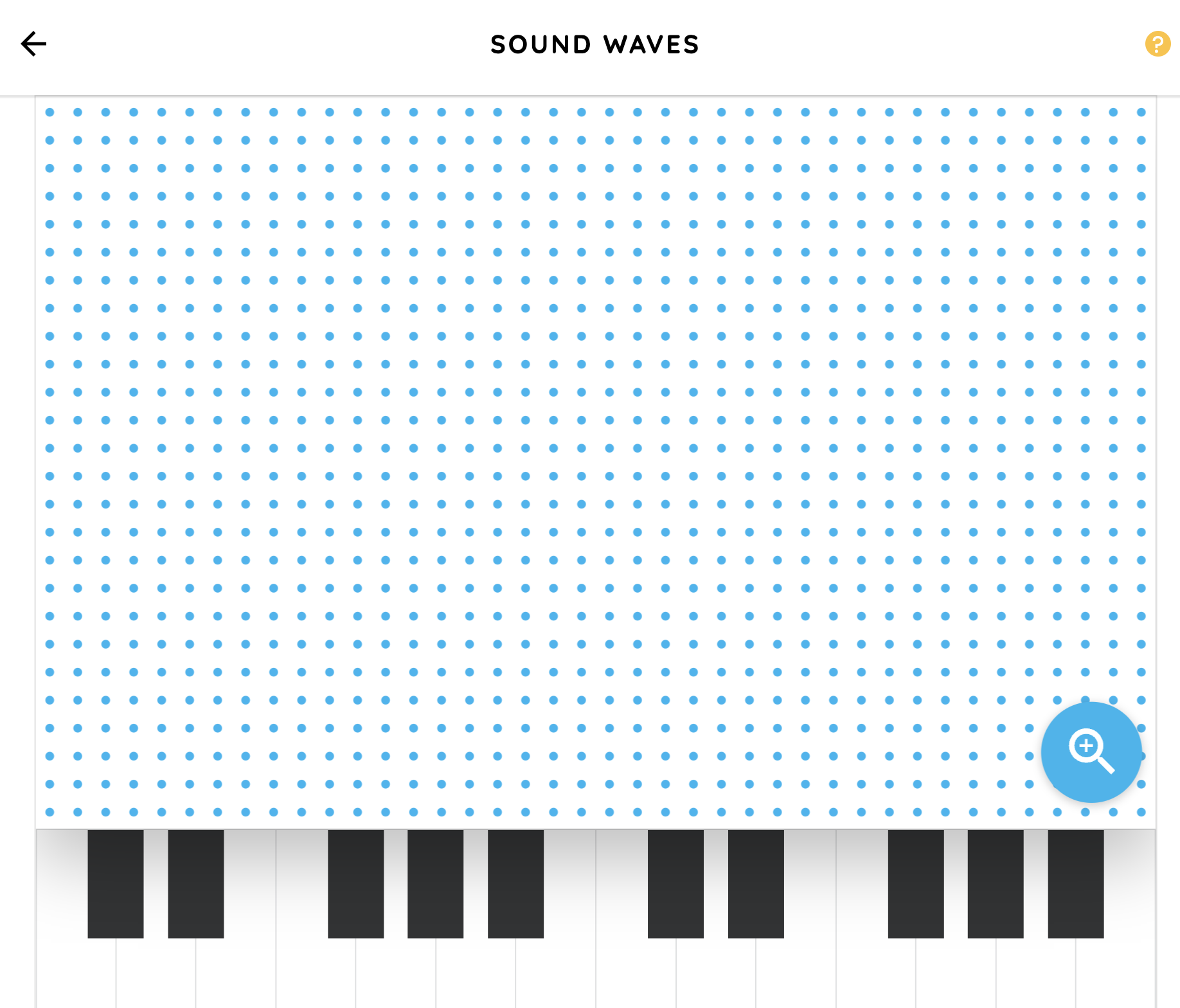 Click the link above for a simulation to explore sound. 

In this activity, you will explore the relationships between sound and sound waves.
[Speaker Notes: *This is the simulation for sound. Feel free to explore the piano - play a ‘low’ note and compare it to a ‘high’ note. What if you hold a note in - what happens to the blue dots? What happens if you hold a different note in?

Press the magnifying glass to access the sound wave portion of the simulation. Explore this in the same manner as above.]
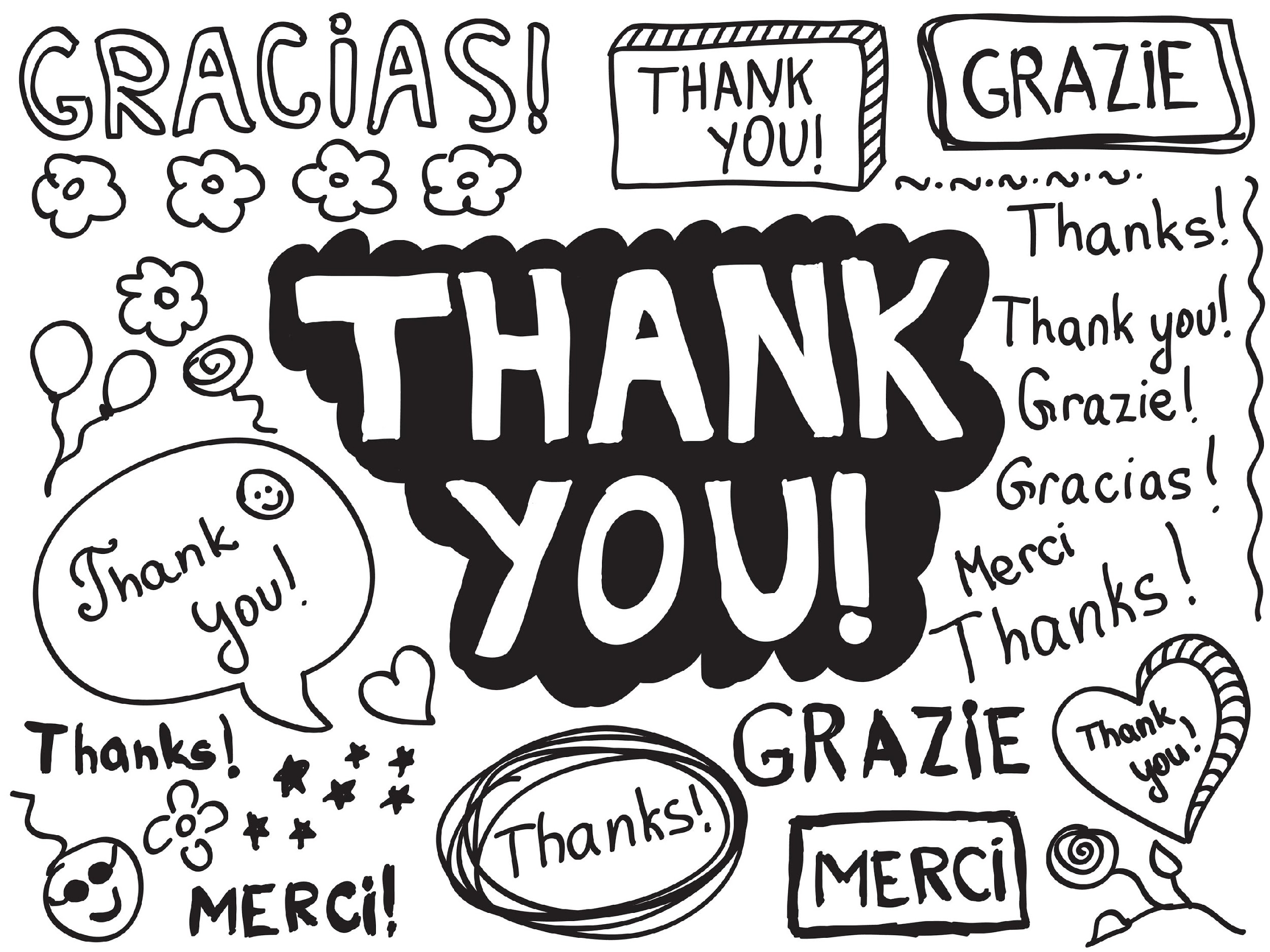 [Speaker Notes: Thanks for watching, and please continue watching CAPs available from this website.]
This Was Created With Resources From:
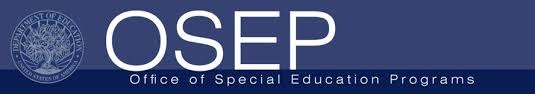 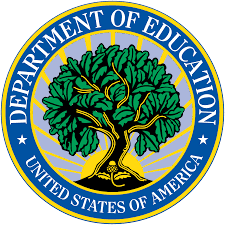 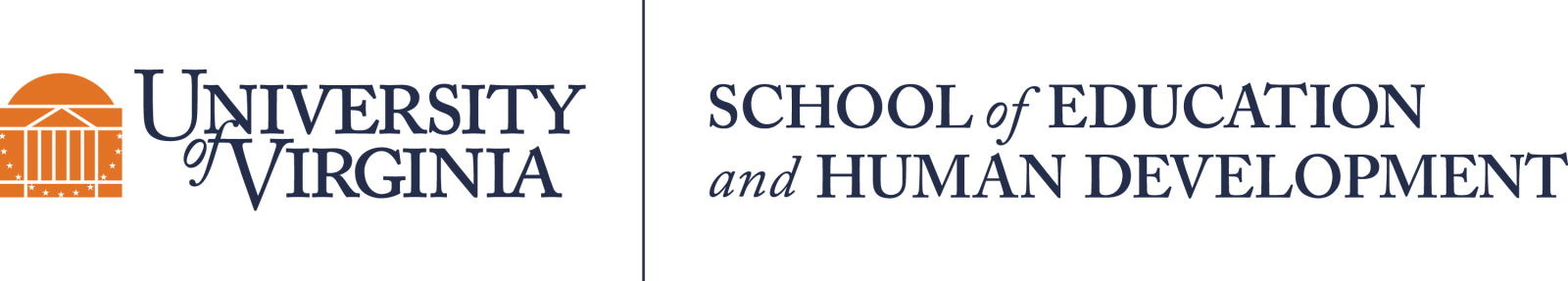 Questions or Comments

 Michael Kennedy, Ph.D.          MKennedy@Virginia.edu 
Rachel L Kunemund, Ph.D.	             rk8vm@virginia.edu